Задание «Домино»
Посмотри на домино с цифрами. Покажи соответствующее количество пальцев, следуя правилу: правая сторона домино - правая рука, левая сторона домино левая рука. Вначале покажи все цифры, расположенные справа, правой рукой.Потом покажи все цифры, расположенные слева, левой рукой. А затем покажи . цифры, указанные на домино, обеими руками одновременно. (То есть вначале покажи правой рукой 2, 4, 1, 3 пальца и т. д. Потом левой рукой - 3, 5, 3, 5 пальцев и т. д. А затем обеими руками: правой - 2, левой - 3; правой - 4, левой - 5 пальцев и т. д.).
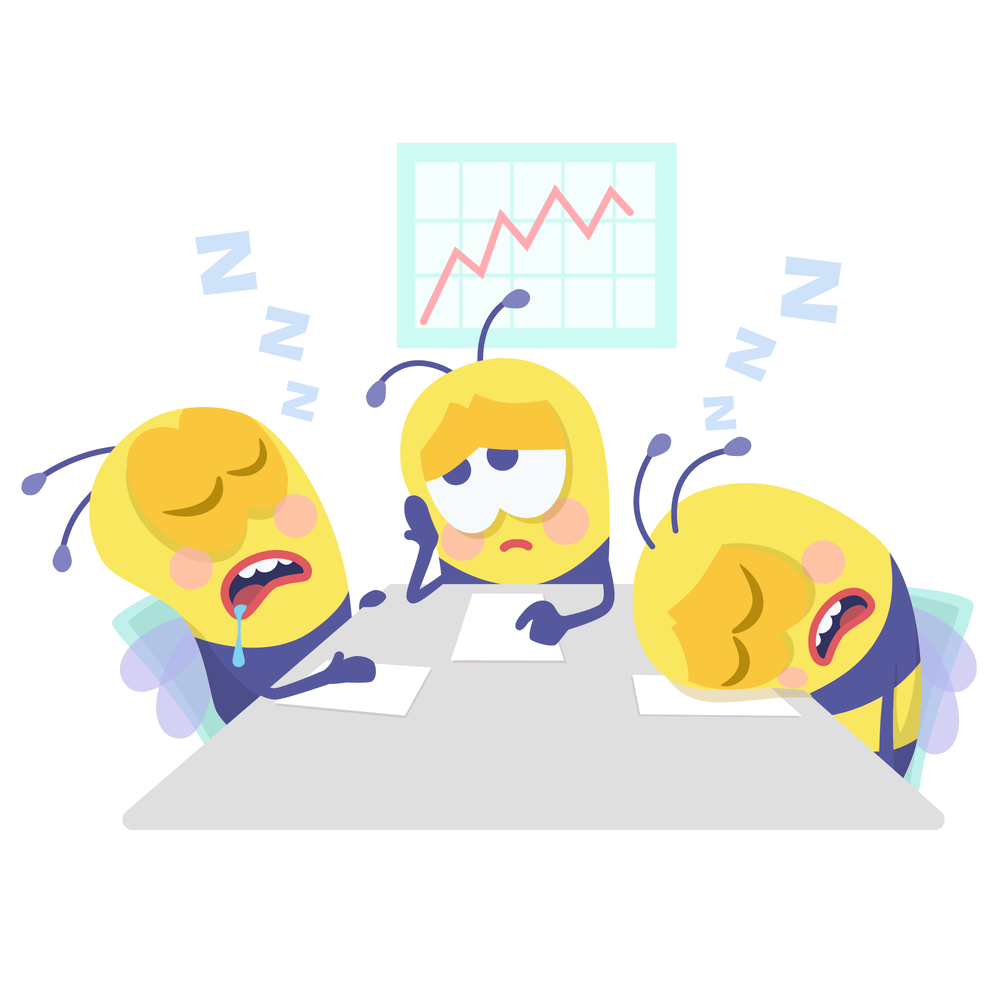 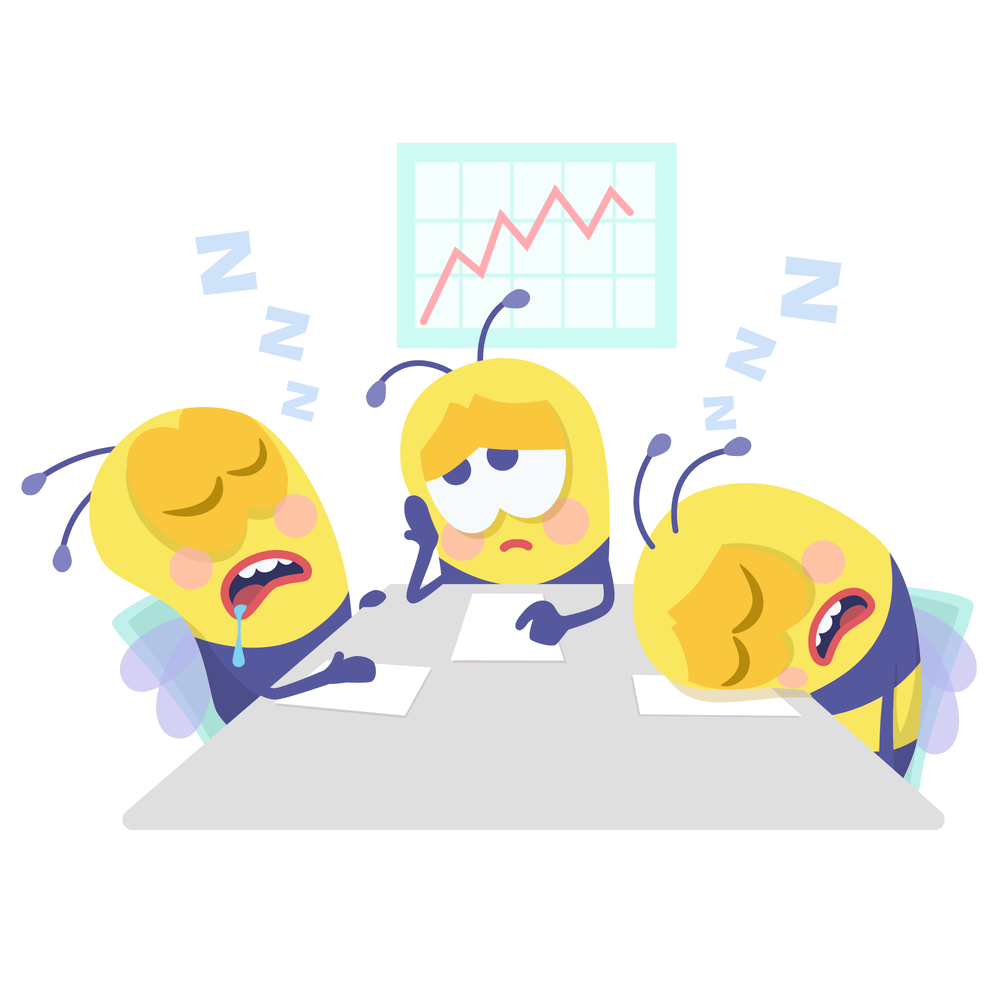 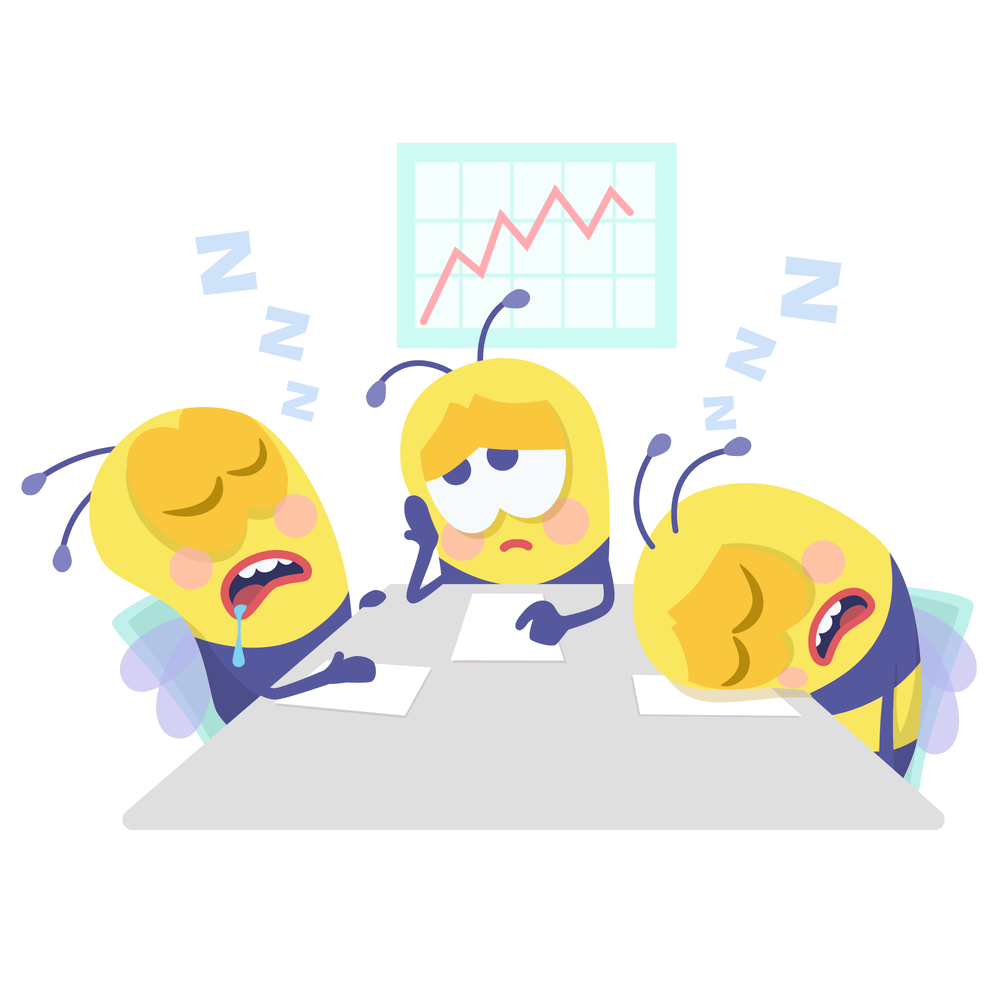 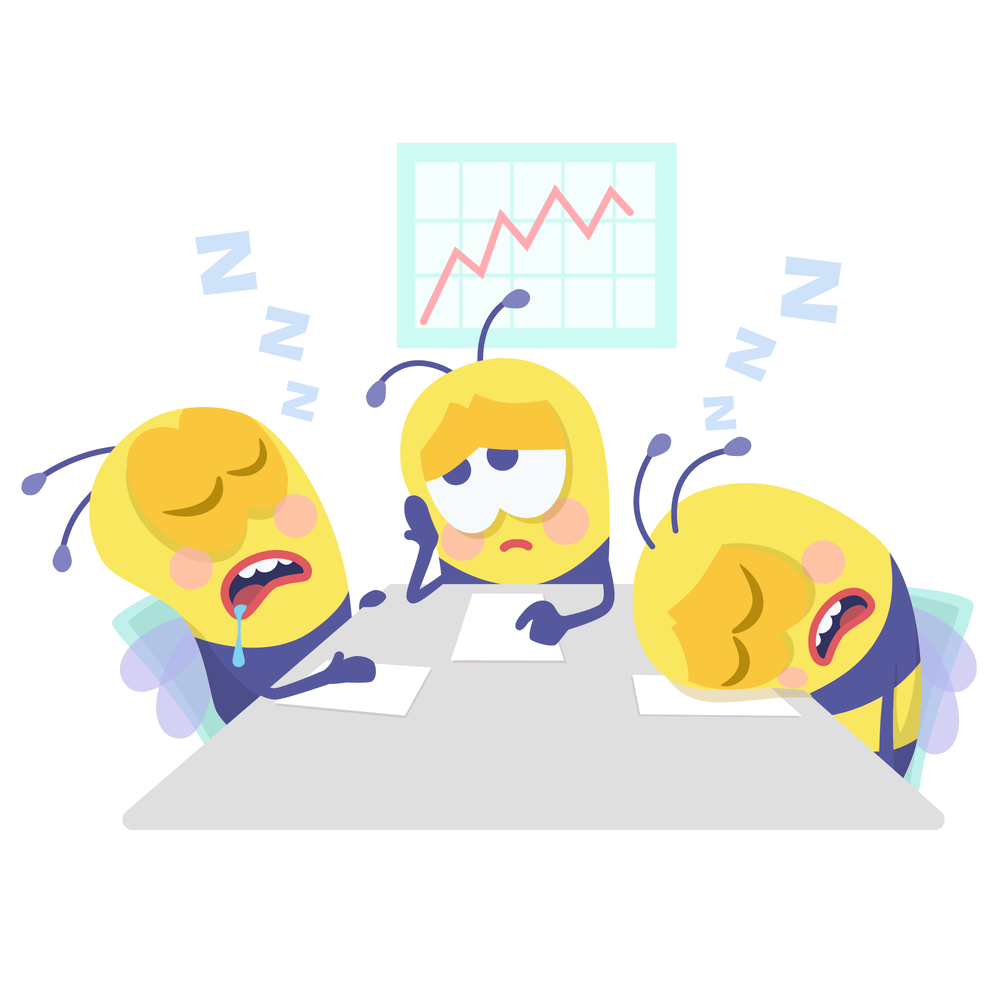 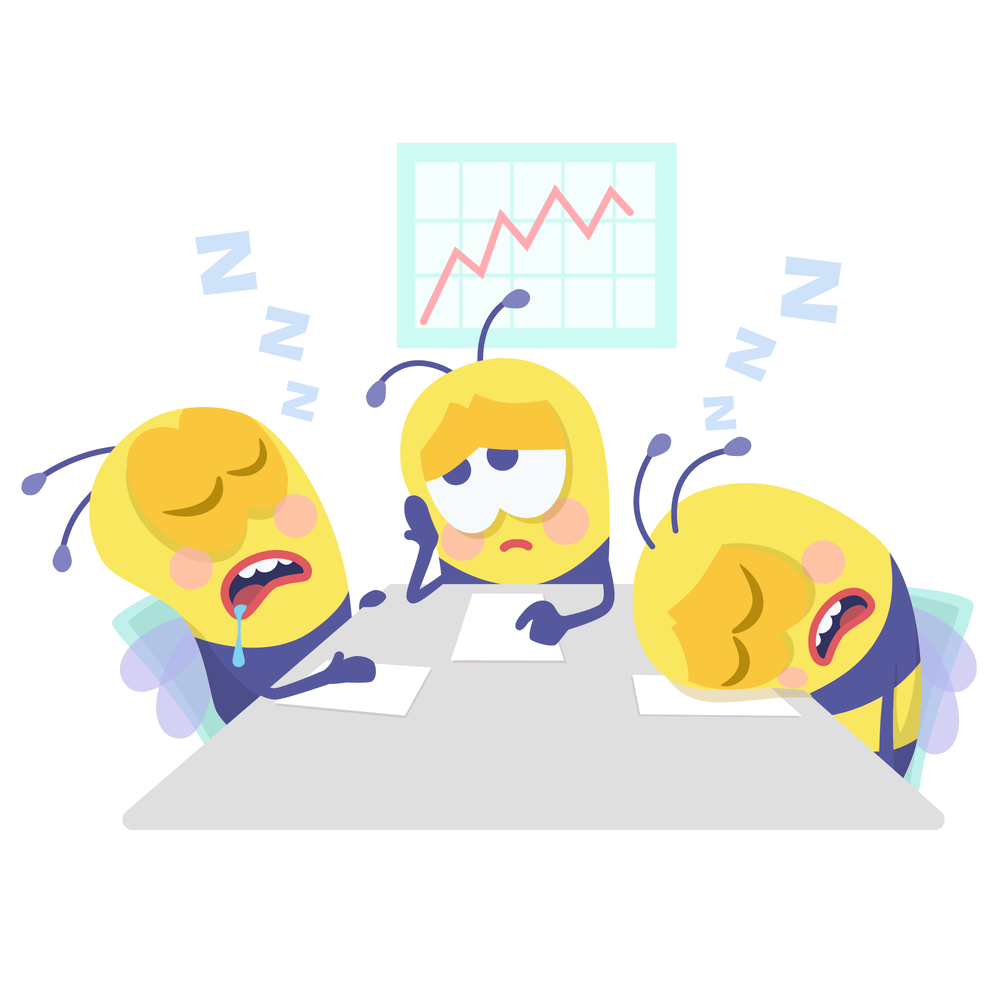 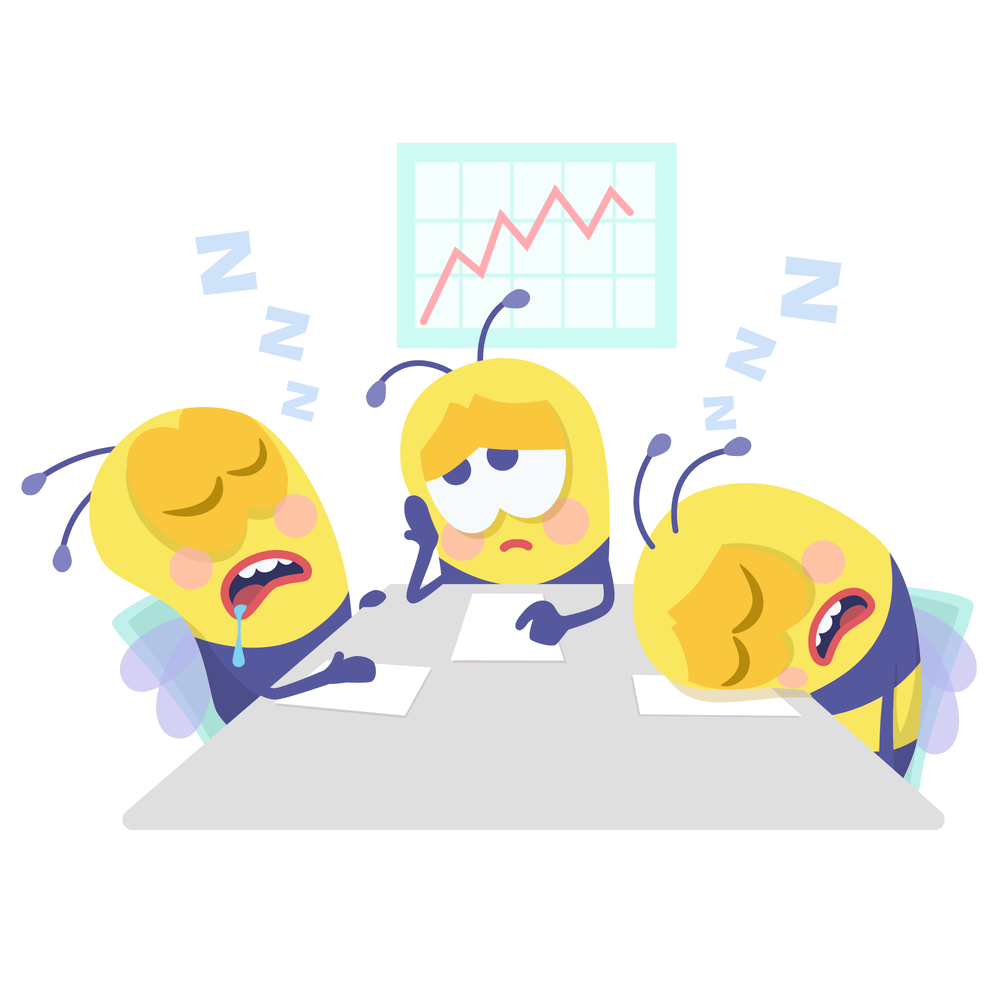 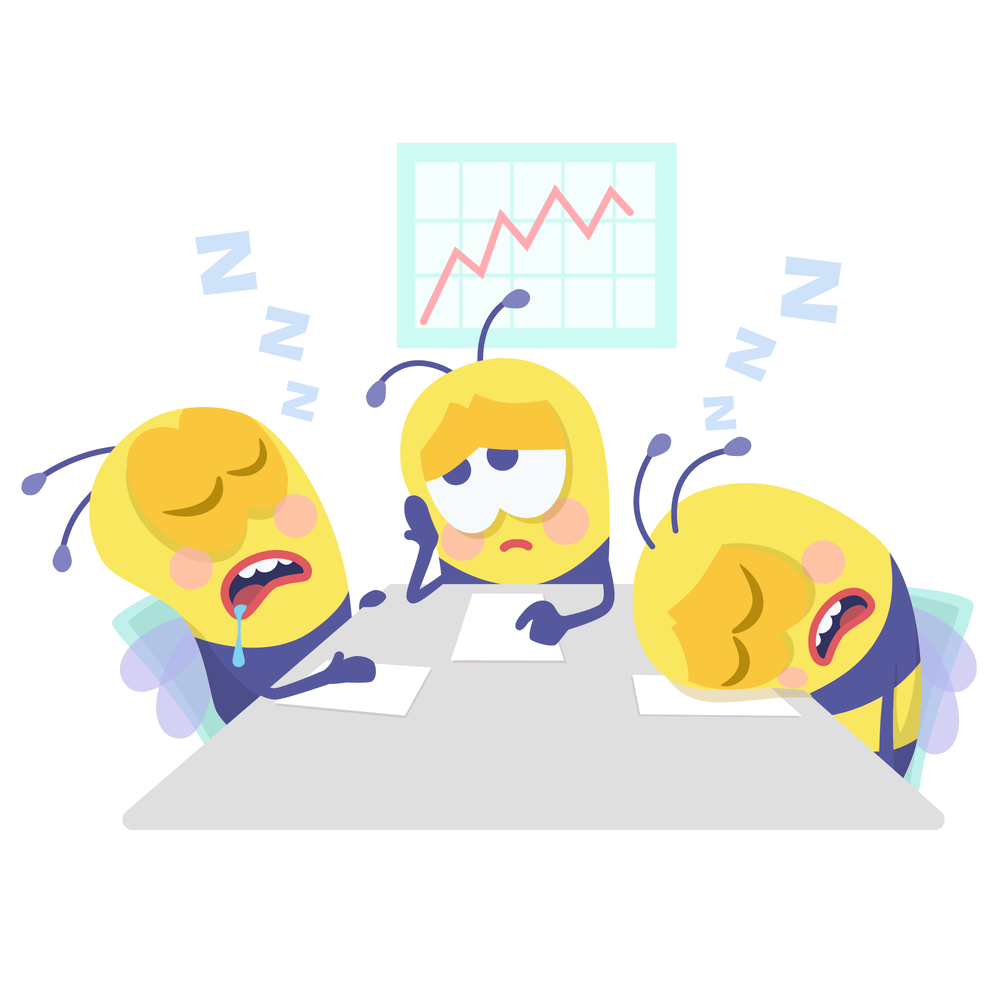 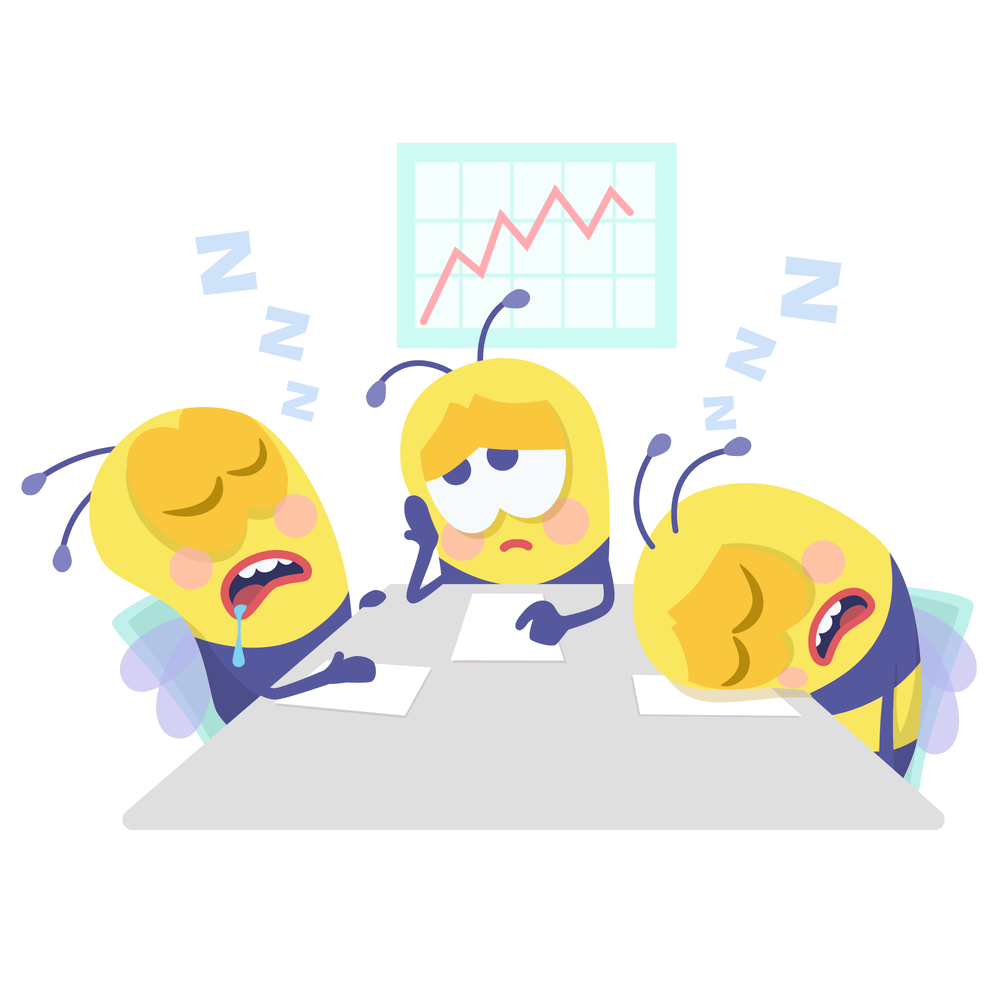 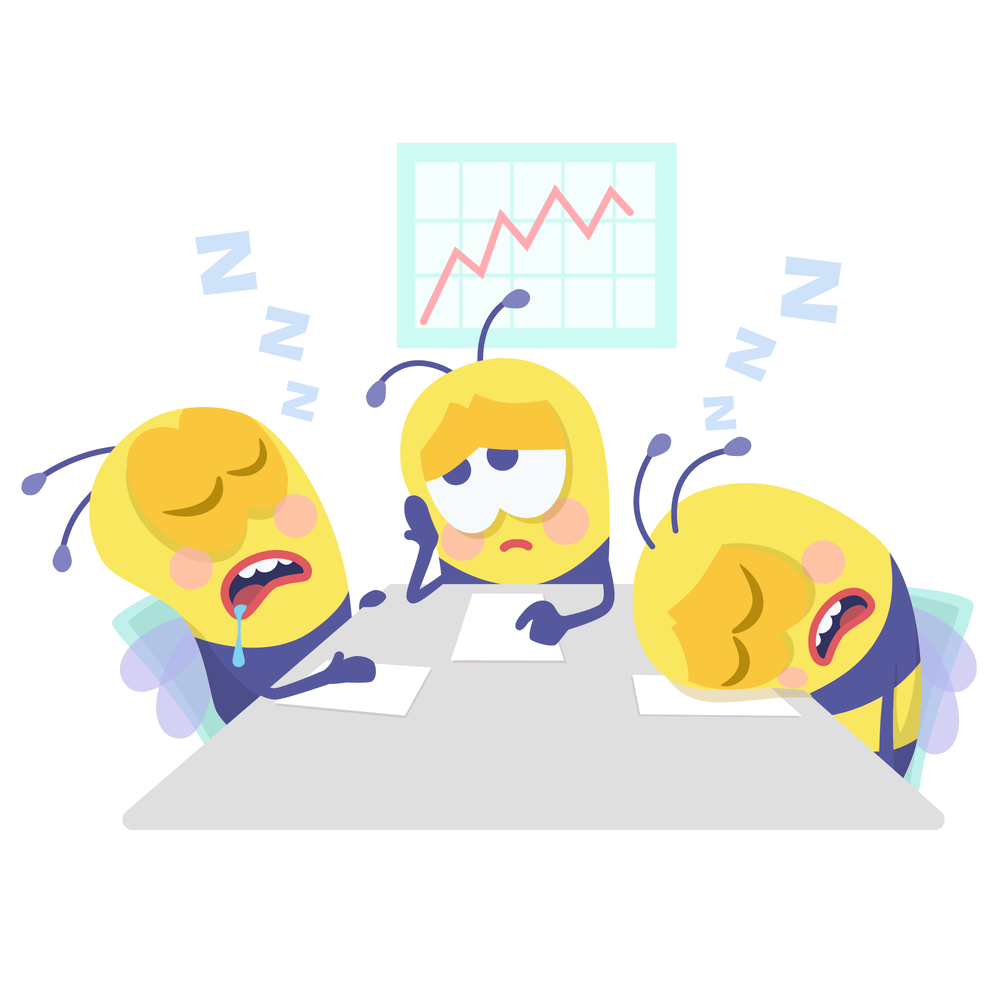 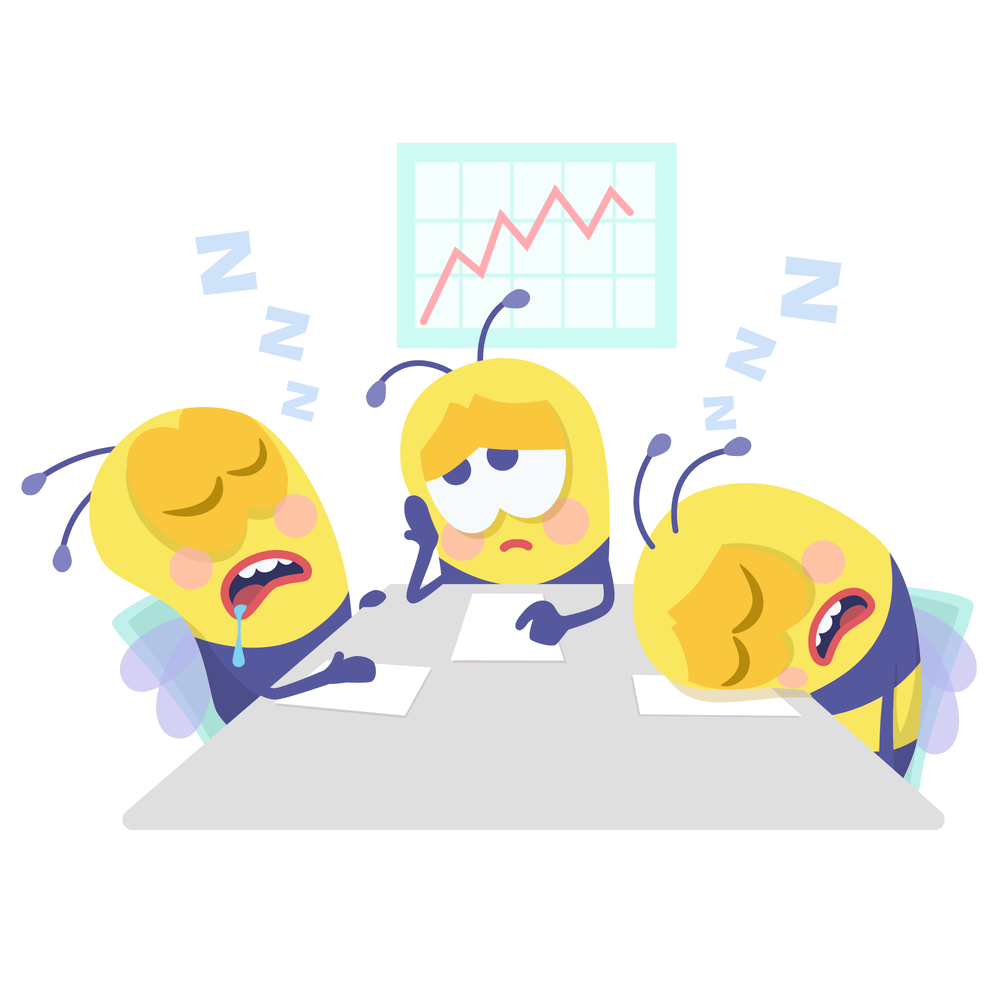 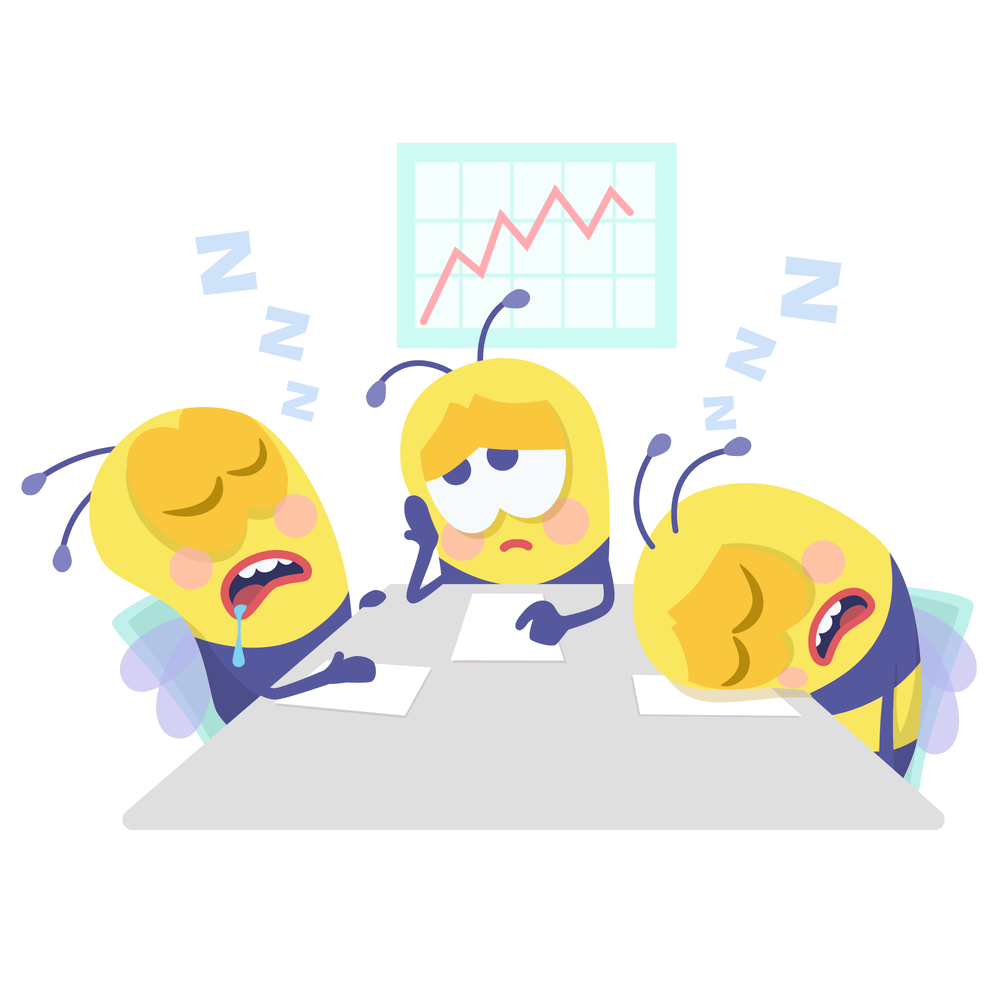 Задание: «Летучая мышь»
Посмотри на картинку. Проследи глазами и скажи, где окажется летучая мышь, если она будет двигаться по схеме. (Прочитав или выслушав серию передвижений по схеме, постарайся запомнить её с первого раза.)Схема 1От красного кружочка вверх, налево, вниз, вниз, направо.Схема 2От синего кружочка вверх, налево, вниз, налево, вверх, направо.Схема 3От зелёного кружочка вниз, направо, направо, вверх, налево, вверх.
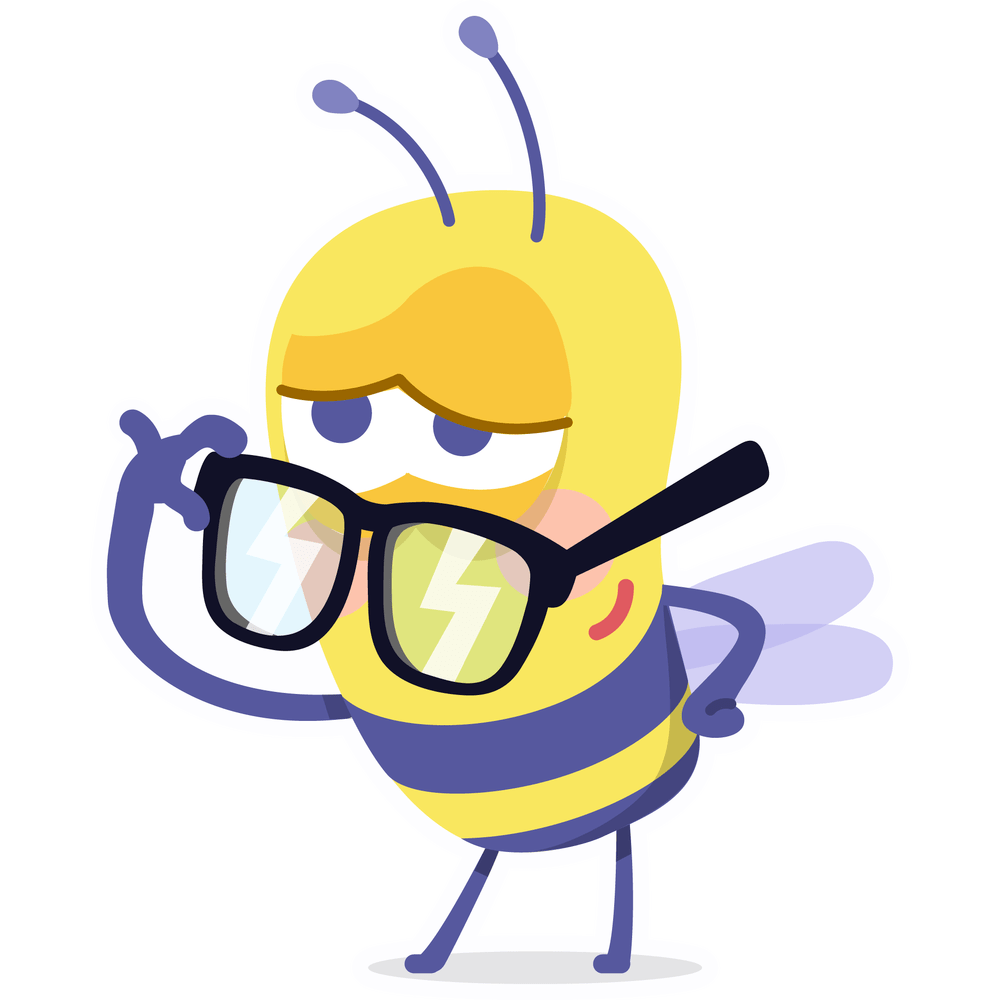 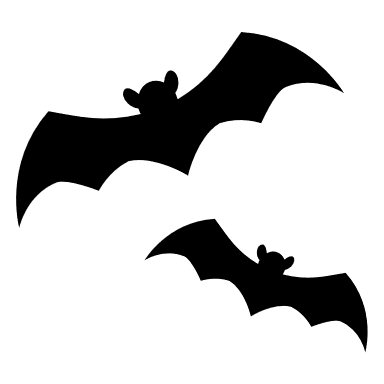 Задание «Покажи на пальцах»
Посмотри на картинку. Назови букву и одновременно покажи то количество пальцев, которое соответствует написанной рядом цифре.
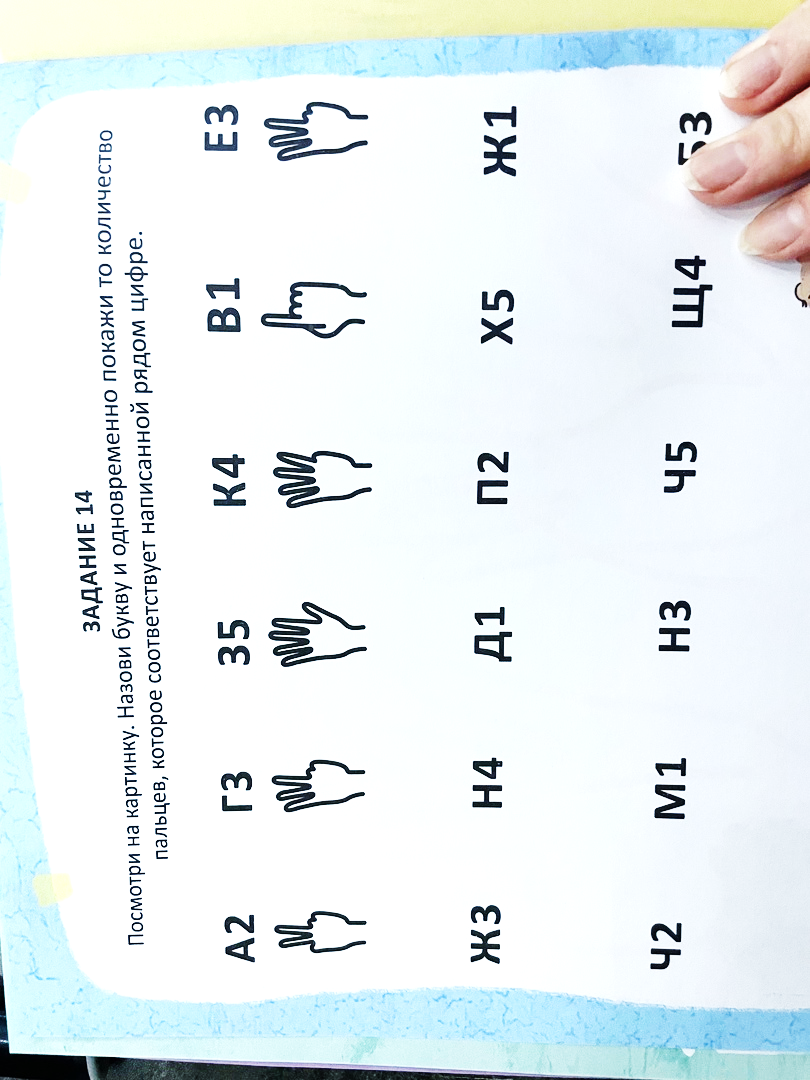 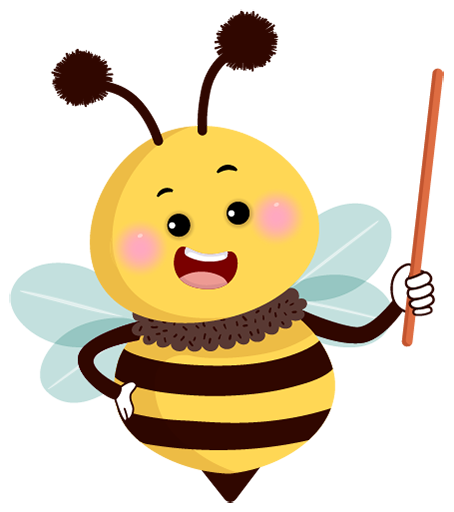 Г3
Задание «Перевертыши»
Посмотри на страницу. Назови все цифры и буквы. Если цифра или буква написана неверно, то, называя её, одновременно хлопни в ладоши.
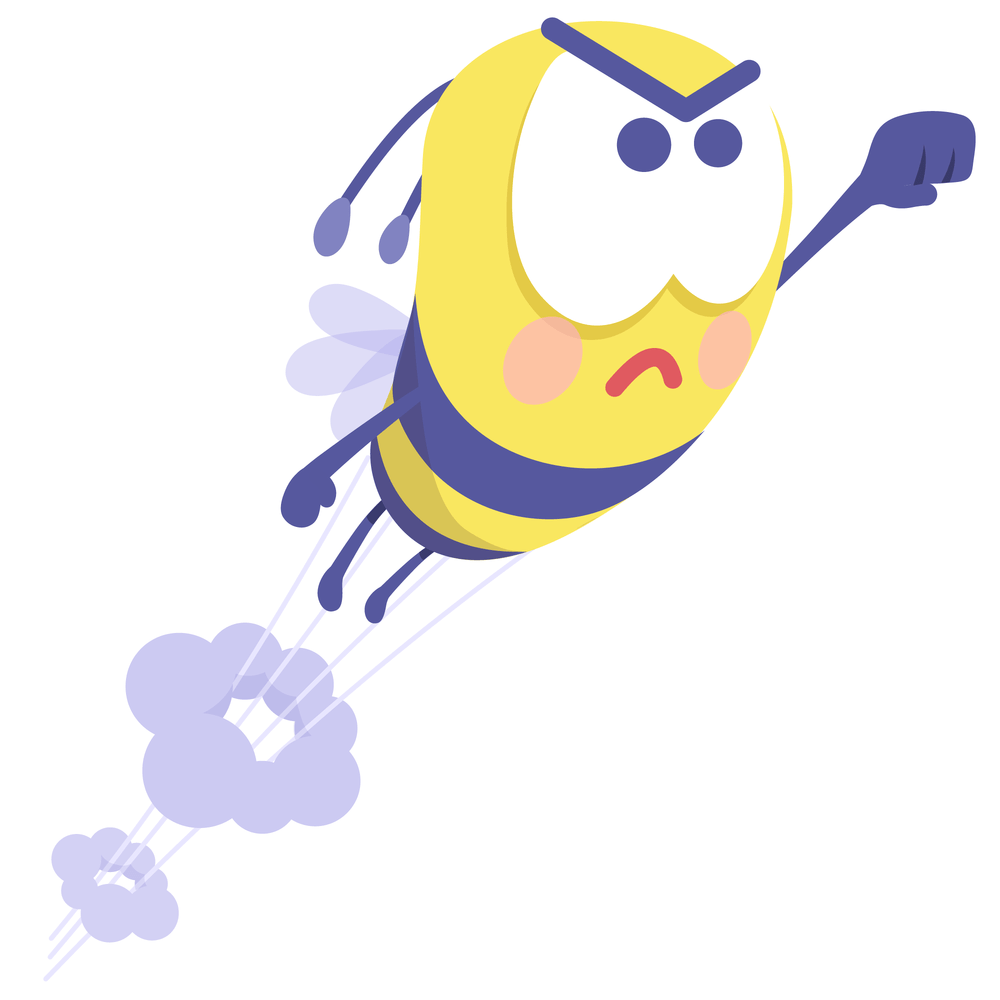 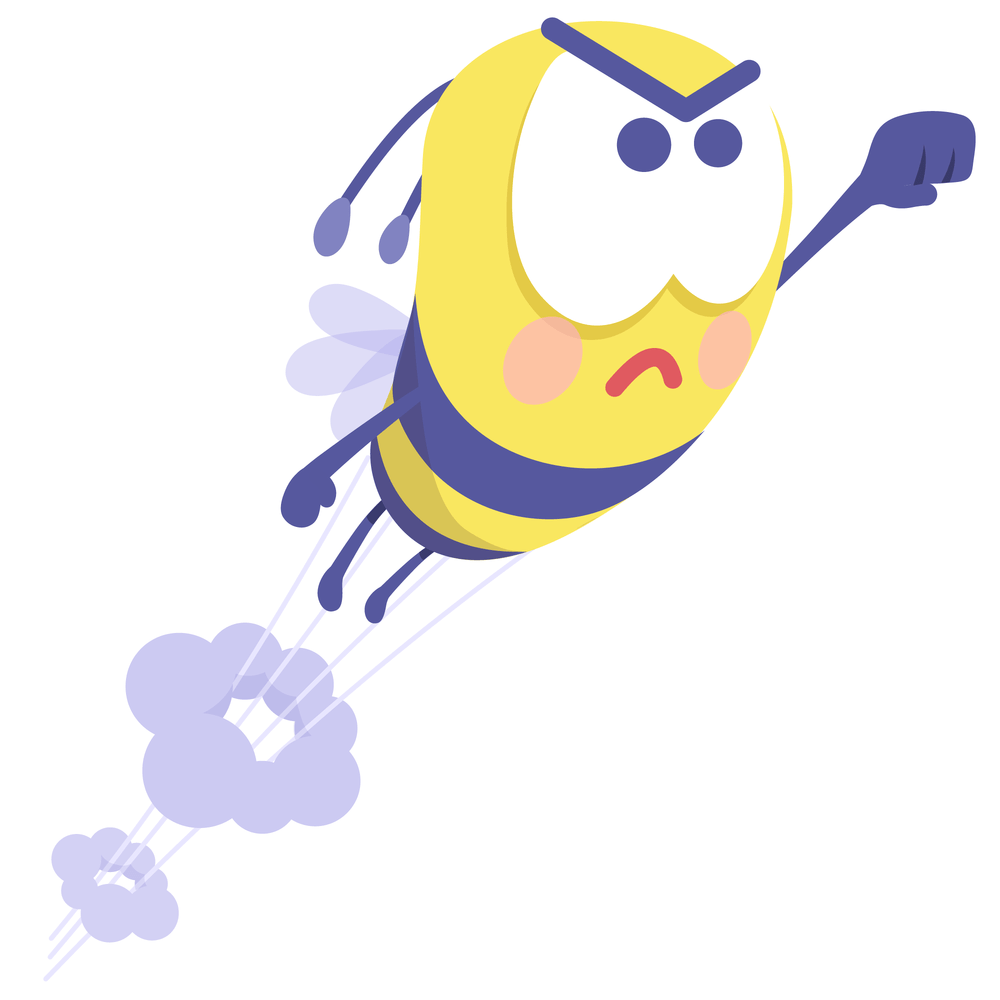 Задание «Счет на пальцах»
Посмотри, на странице написаны примеры и нарисованы кисти рук. Обрати внимание, каждый пальчик соответствует числу от 1 до 10. Соедини пальцы друг с другом в соответствии с примерами. (Например: 2 + 6 значит, что надо соединить указательный палец левой руки с большим пальцем правой руки.)
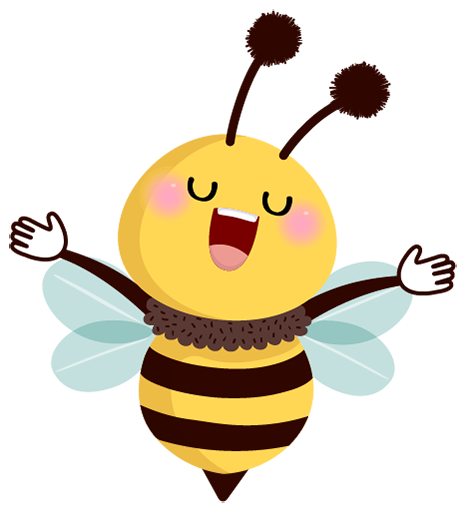 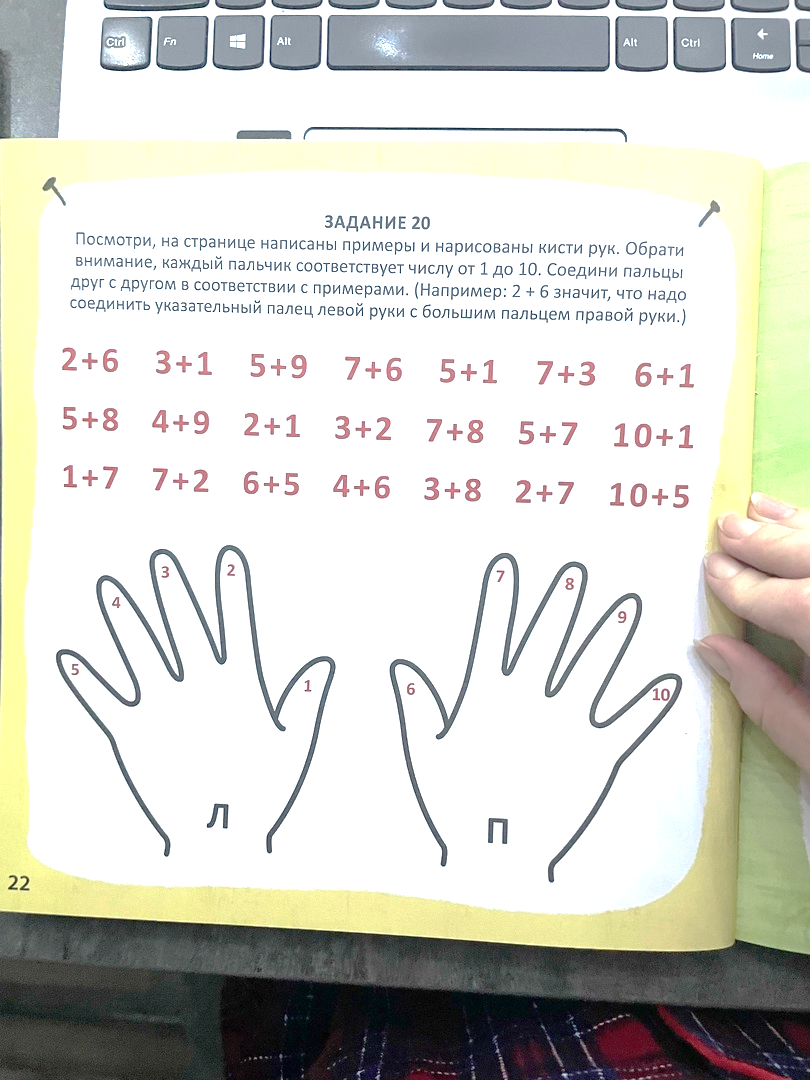 Задание «Части тела»
Посмотри на картинку и выполни серию действий в соответствии с цифрами:1 - стукни левой рукой, 2 - топни левой ногой, 3 - стукни правой рукой;4 - топни правой ногой. Если цифры обведены в рамку, то следует выполнить два действия одновременно.
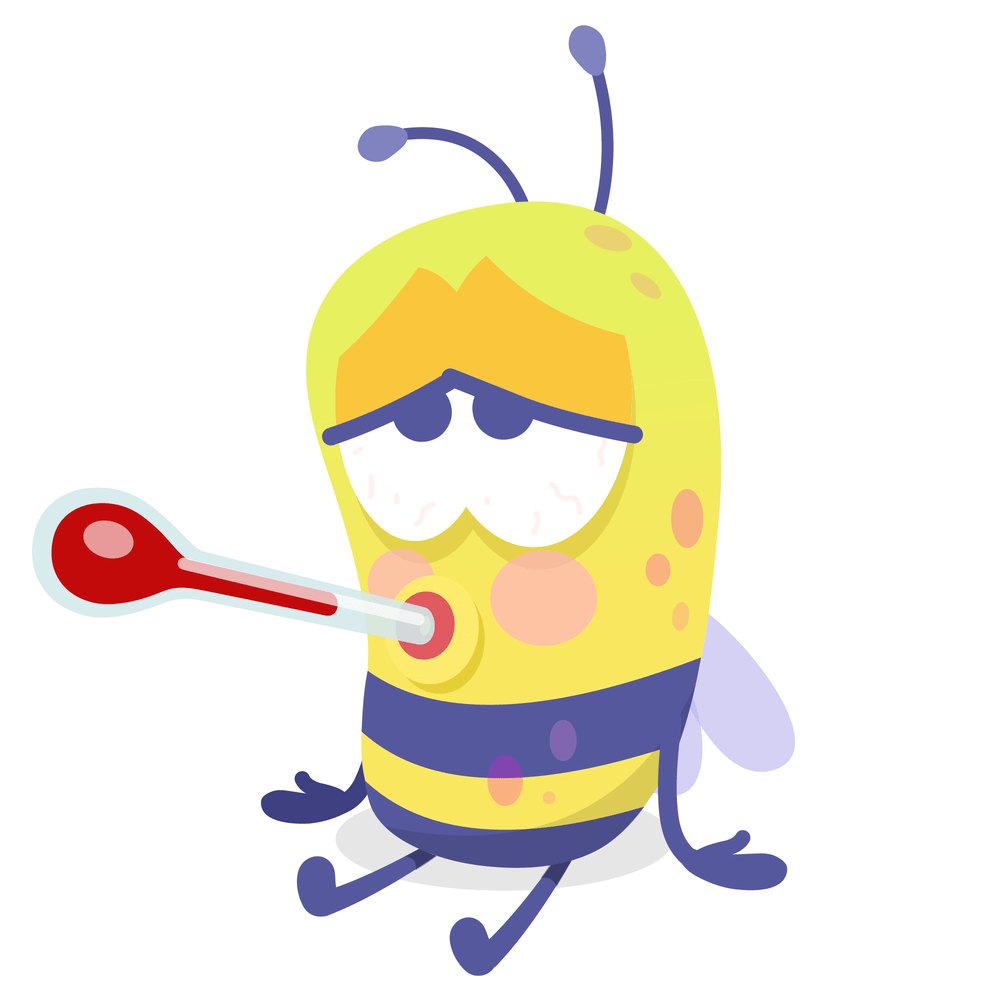 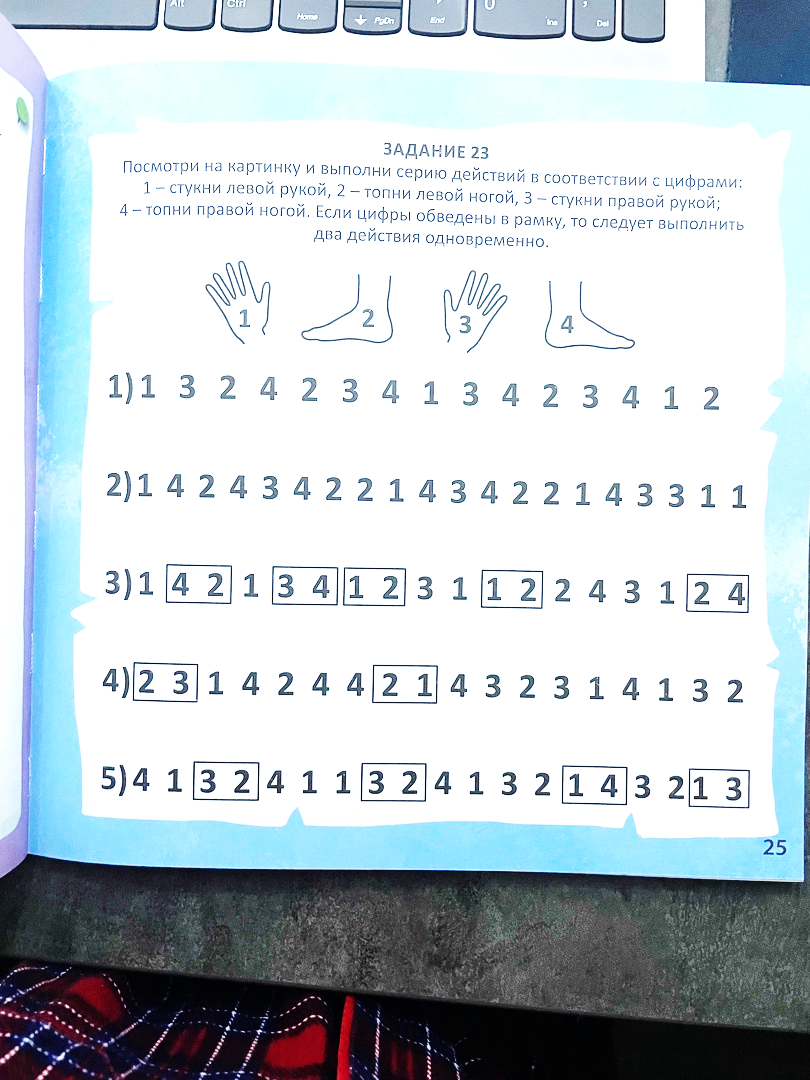 Задание «Счет на пальцах»
Посмотри на картинку и покажи то количество пальцев, которое соответствует цифре.Теперь выполни это же задание, усложнив его: покажи вначале указанное количество пальцев, вычитая 1, а затем - прибавляя 1.Если при вычитании получился 0 - хлопни в ладоши.
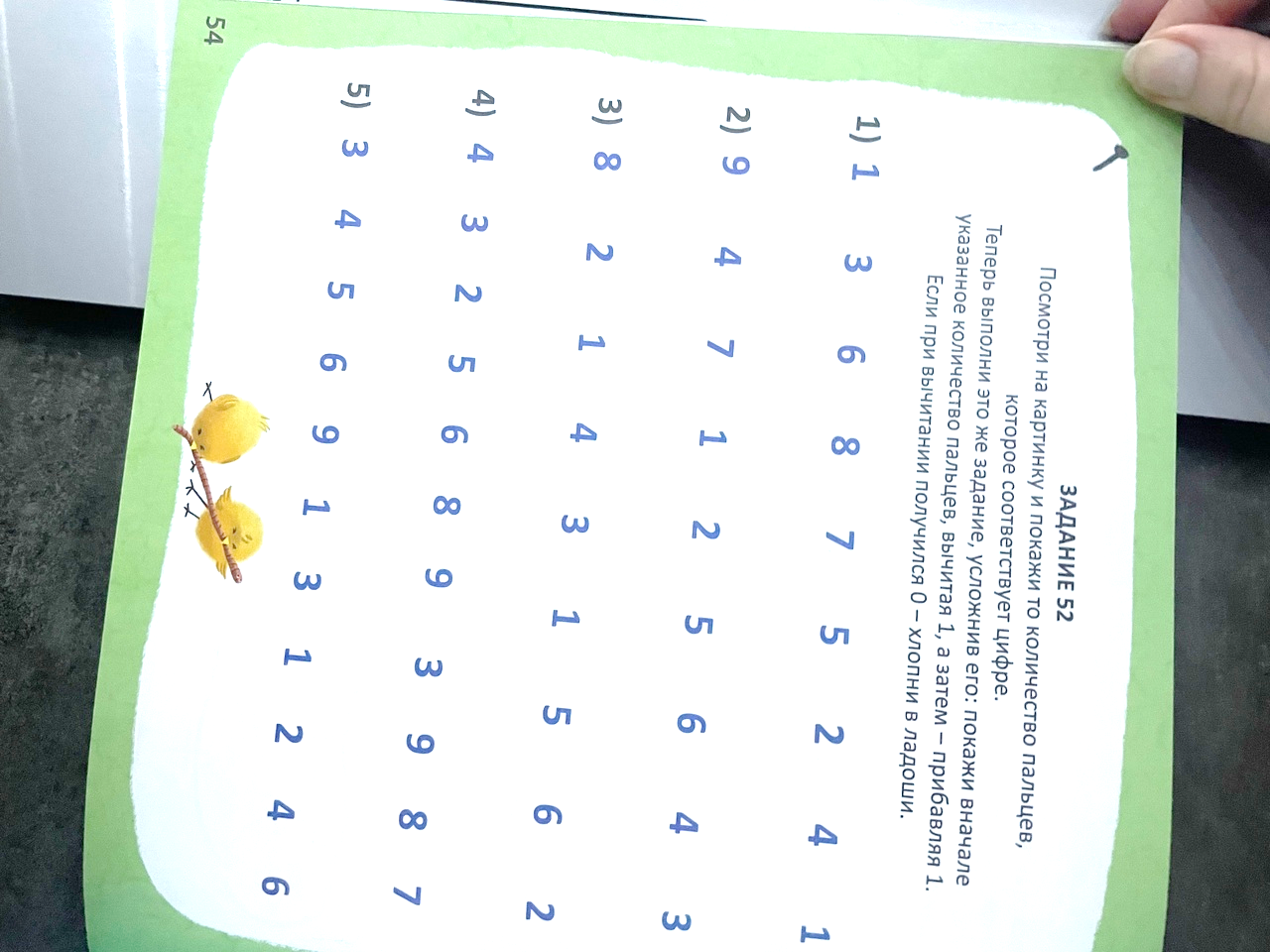 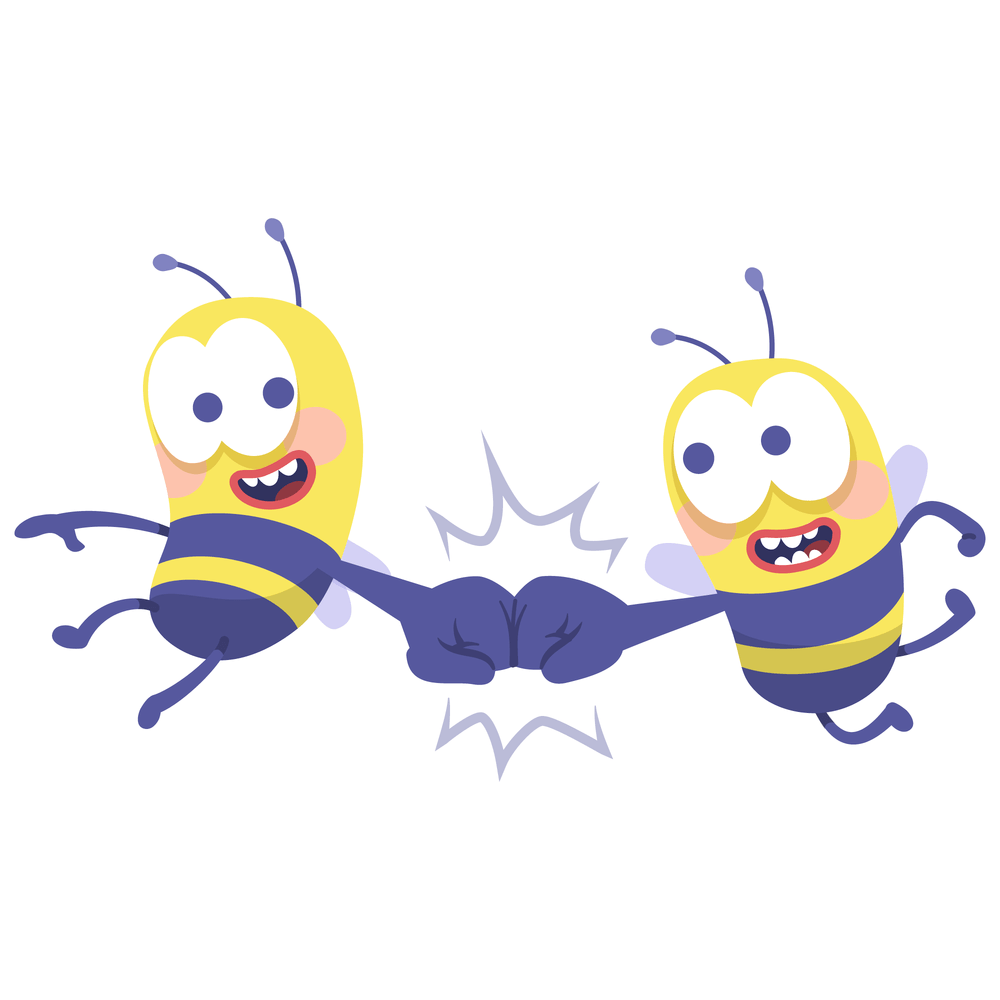